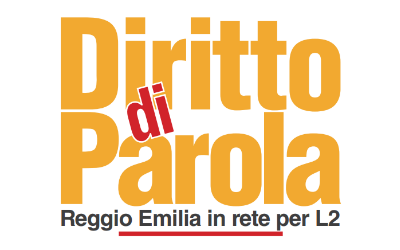 Rendere accessibile l’insegnamento di L2 con le tecnologie
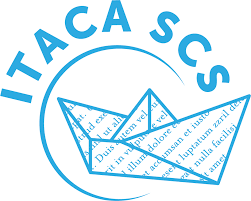 Dott.ssa Carolina Tironi, formatrice
23.03.2021 «Diritto di Parola»
Di cosa parleremo
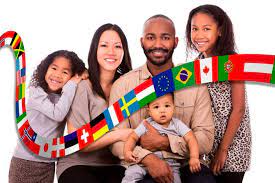 Il Quadro Comune Europeo di Riferimento per le Lingue 
La «competenza linguistico-comunicativa»
La CAA: cenni
Il mobile Learning
Il Mobile-Assisted Language Learning: App
Soluzioni tech: Supporto linguistico ai rifugiati, disponibile il toolkit del Consiglio d’Europa – Indire
Soluzioni tech ad alta accessibilità per tutti
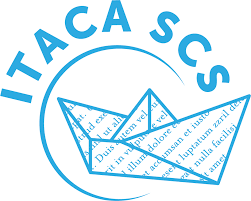 Il Quadro Comune Europeo di Riferimento per le Lingue (QCER)
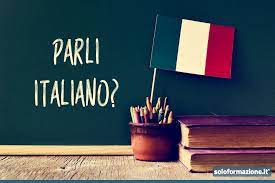 Che cos’è?
Un sistema internazionale riconosciuto per descrive e valutare le competenze linguistiche
Quando è nato?
Negli anni 90, ad opera del Consiglio Europeo, per favorire la collaborazione tra i docenti che insegnano lingue straniere
Per cosa è stato tarato?
Prevalentemente per la valutazione delle competenze delle lingue europee
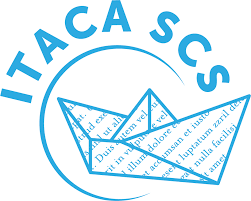 Livelli di competenza
Base A1
Elementare A2
Intermedio B1
Intermedio superiore B2
Avanzato C1
Padronanza C2
In che contesti viene utilizzato?
Nel mondo del lavoro
A scuola
Perché lo citiamo?
Perché ha offerto significativi strumenti per l’insegnamento della lingua
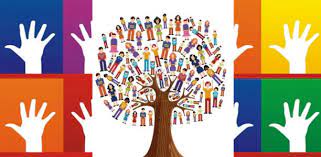 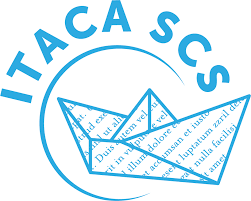 Presupposto teorico: la competenza linguistico - comunicativa
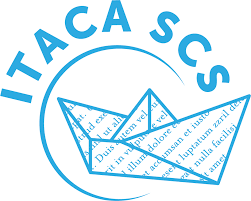 A quali bisogni dobbiamo rispondere?
Riflettiamo insieme….
Padroneggiare la lingua nei differenti contesti 
Comprendere la struttura della lingua per utilizzarla in maniera più consapevole ed adeguata
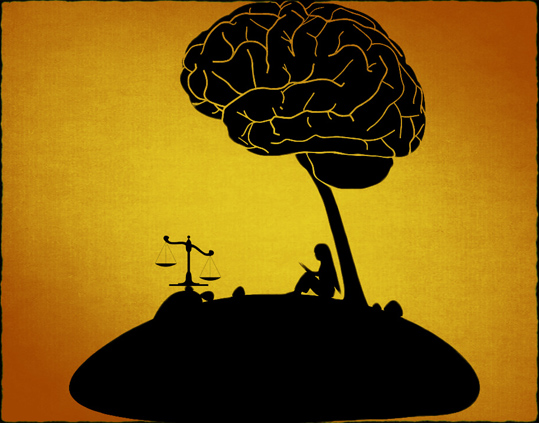 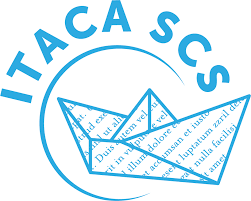 Analisi delle situazioni contingenti
Processi di astrazione linguistica fragili; difficoltà di programmazione linguistica o recupero lessicale
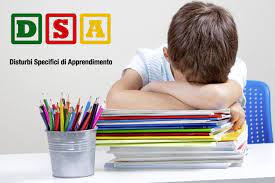 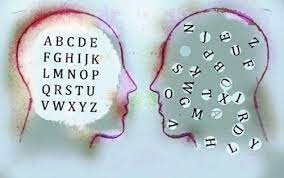 Differenti priorità…
ANALFABETISMO
STUDENTI CON DSA  O DISTURBI DEL LINGUAGGIO
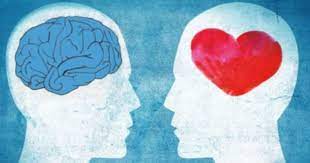 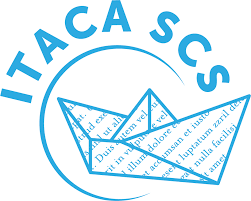 QUESTIONE DI APPROCCIO…E DI METODO
Comunicazione aumentativa e alternativa (CAA)
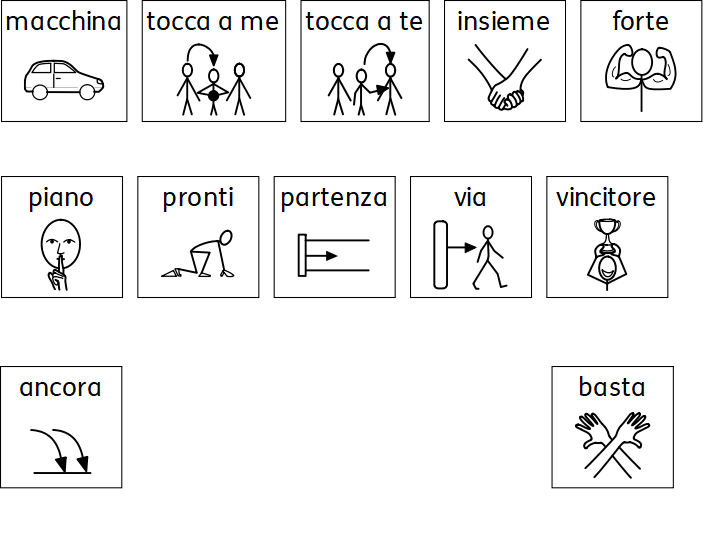 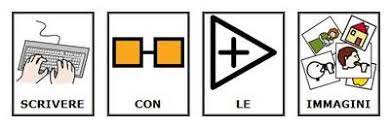 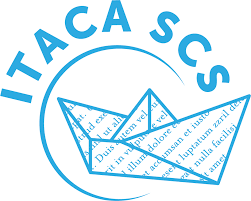 Il Mobile Learning
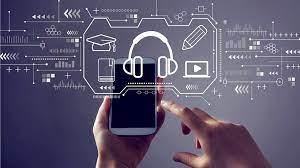 Che cos’è?
Una modalità di insegnamento attraverso l’utilizzo di dispositivi mobili
Approcci
Approccio tecnocentrico
Approccio Pedagogico
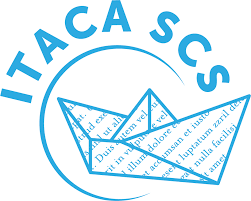 Approccio Tecnocentrico: variabili
Equità d’uso
Flessibilità d’uso
Uso semplice  e intuitivo
Informazione comprensibile
Tolleranza agli errori
Sforzo fisico limitato
Dimensioni e spazi fruibili
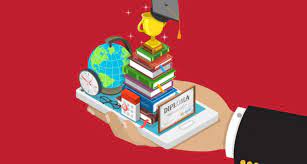 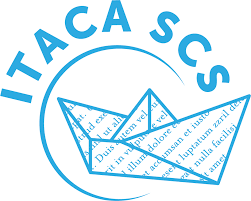 Approccio Pedagogico
Tassonomia di Bloom: i 6 livelli di abilità cognitive

Creare
Valutare
Analizzare
Applicare
Comprendere
Ricordare
Modalità
Integrare le tecnologie all’azione didattica, ad esempio:
Utilizzo di risorse audio
Trasformazione di testi in risorse audio
Utilizzo di software per la gestione dei testi
Utilizzo di software per la costruzione delle mappe
Utilizzo di applicazioni per le traduzioni simultanee
Utilizzo strategico di immagini evocative
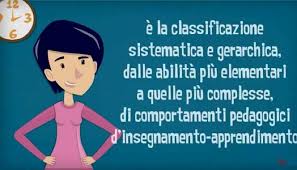 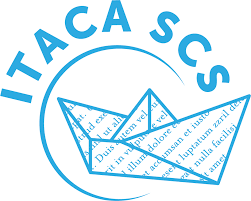 Il Mobile-Assisted Language Learning
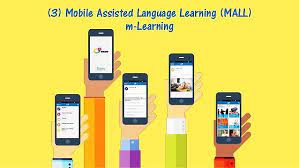 Obiettivo: utilizzare le App per imparare l’italiano. 
Caratteristiche più frequenti: maggiore attenzione agli aspetti lessicali e semantici, e meno sugli aspetti grammaticali.
Applicabilità: possono essere utilizzate ovunque, basta avere uno smartphone
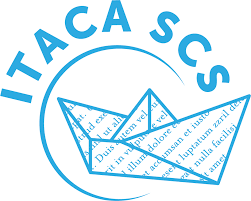 Esempi di App per imparare l’italiano
ItaliAmo - Apps on Google Play    
La App – Linguacuisine
Corsi di lingua gratuiti per chi parla francese – Duolingo ( esempio)
Impara Vocabolario Italiano - App su Google Play
Italiano 50 lingue - App su Google Play
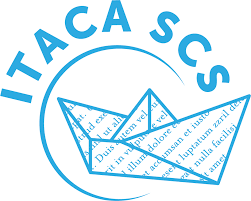 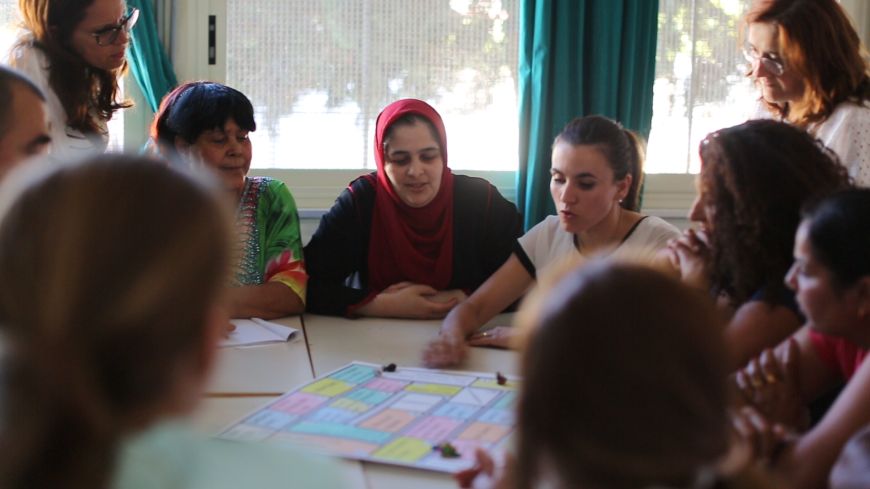 ToolKit: Supporto linguistico ai rifugiati, disponibile il toolkit del Consiglio d’Europa – Indire
Per cominciare
Apprendere il vocabolario
Riflettere sull’apprendimento linguistico
Scenari per il supporto linguistico
Orientarsi nello spazio e interagire con la comunità ospitante
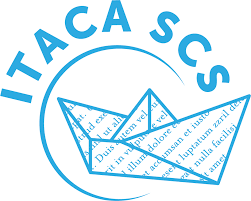 Risorse in Windows
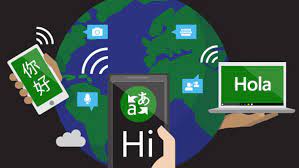 Microsoft Translator

Vediamolo in azione….
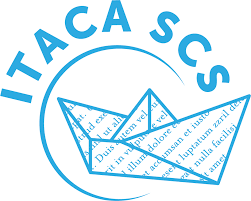 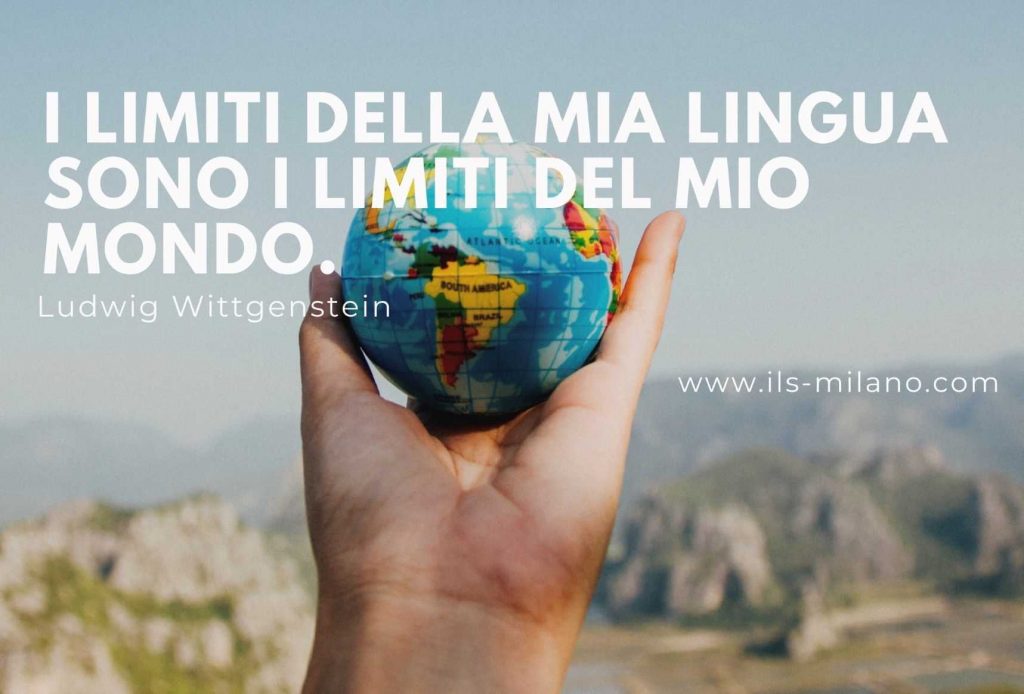 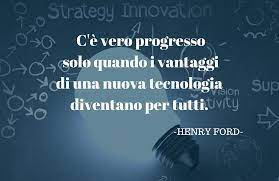 Grazie a tutti…
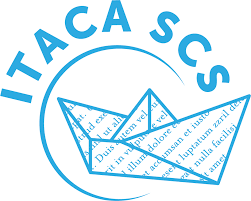